Strečing a aktivace pro Orientační běh
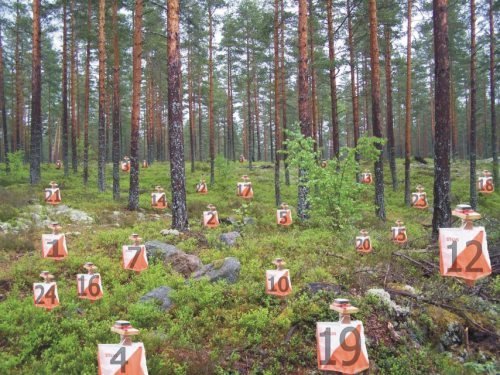 8.11.2014
Rehabilitace Kateřina s.r.o.
1
Warm up
8.11.2014
2
Atletická abeceda
8.11.2014
Rehabilitace Kateřina s.r.o.
3
Dechové cvičení
8.11.2014
Rehabilitace Kateřina s.r.o.
4
Protažení prsních svalů
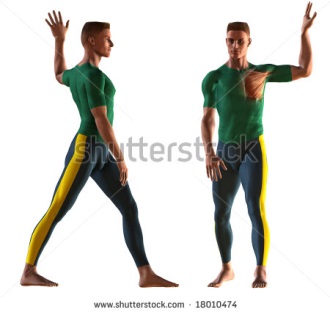 8.11.2014
Rehabilitace Kateřina s.r.o.
5
Protažení širokého svalu zádového - latisimus dorsi
8.11.2014
Rehabilitace Kateřina s.r.o.
6
Kápovitý sval - trapéz
8.11.2014
Rehabilitace Kateřina s.r.o.
7
Bedrokyčlostehení sval - iliopsoas
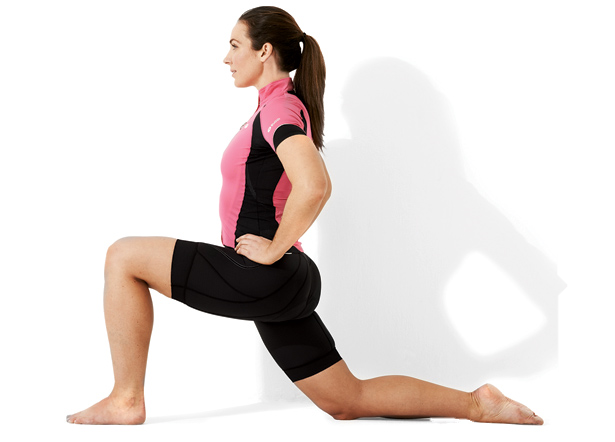 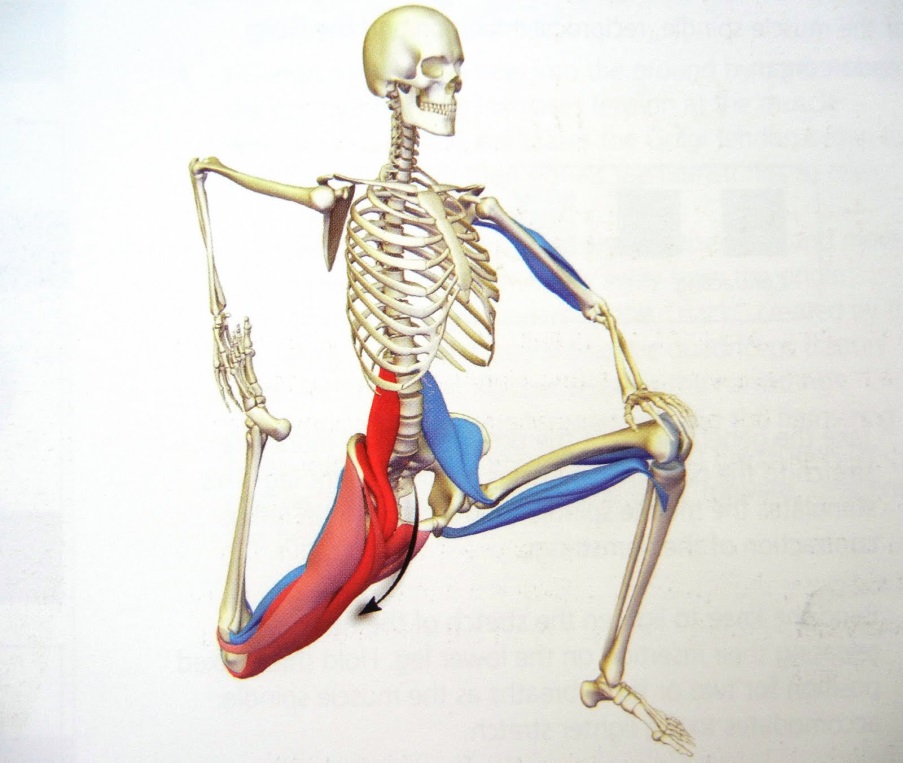 8.11.2014
Rehabilitace Kateřina s.r.o.
8
Hýžďový sval - gluteus
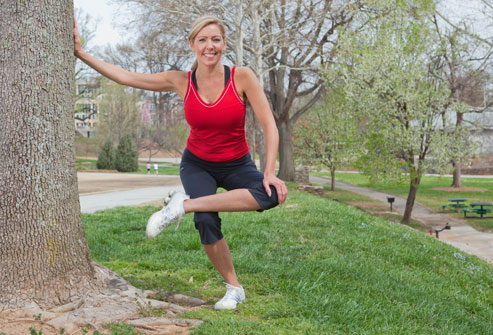 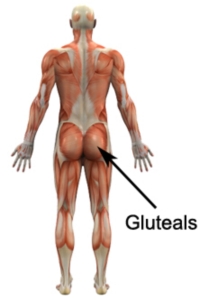 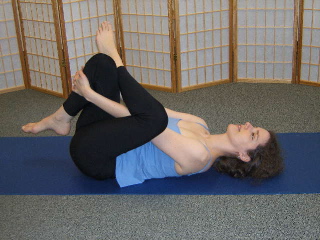 8.11.2014
Rehabilitace Kateřina s.r.o.
9
Semisvaly, dvojhlavý sval stehení – bicps femoris
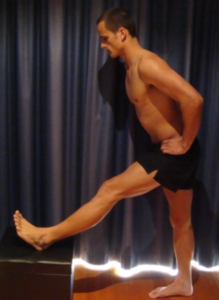 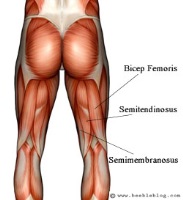 8.11.2014
Rehabilitace Kateřina s.r.o.
10
Čtyřhlavý sval stehenní - quadriceps
8.11.2014
Rehabilitace Kateřina s.r.o.
11
Lýtko – gastrocnemius a soleus
8.11.2014
Rehabilitace Kateřina s.r.o.
12
Závěrečná aktivace
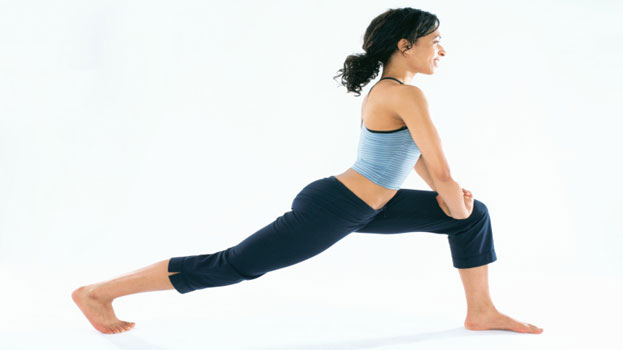 8.11.2014
Rehabilitace Kateřina s.r.o.
13
Pečujte o svá chodidla
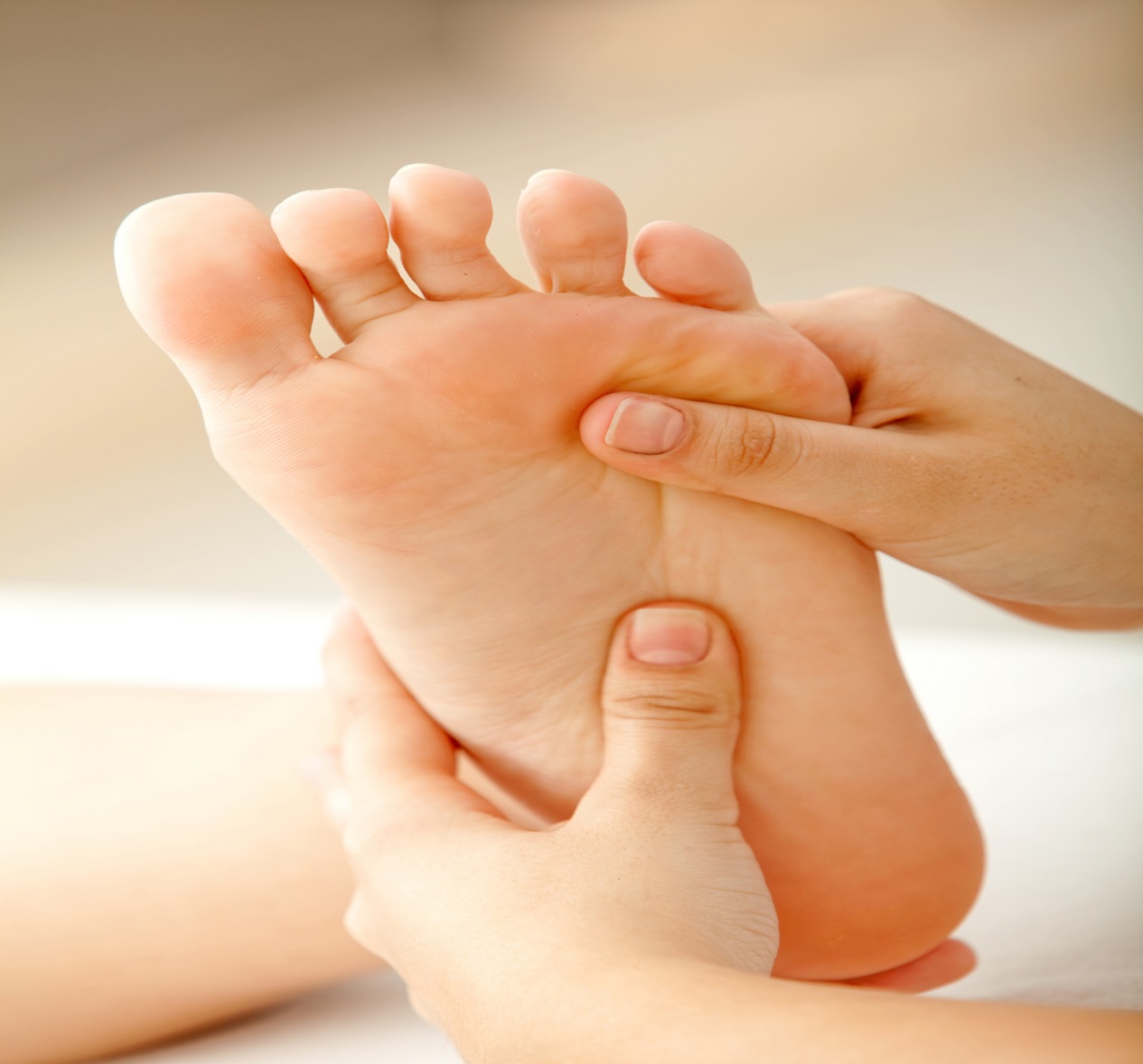 8.11.2014
Rehabilitace Kateřina s.r.o.
14
Strečing není trakceděkuji za pozornost	  Petr Toncar DiS.
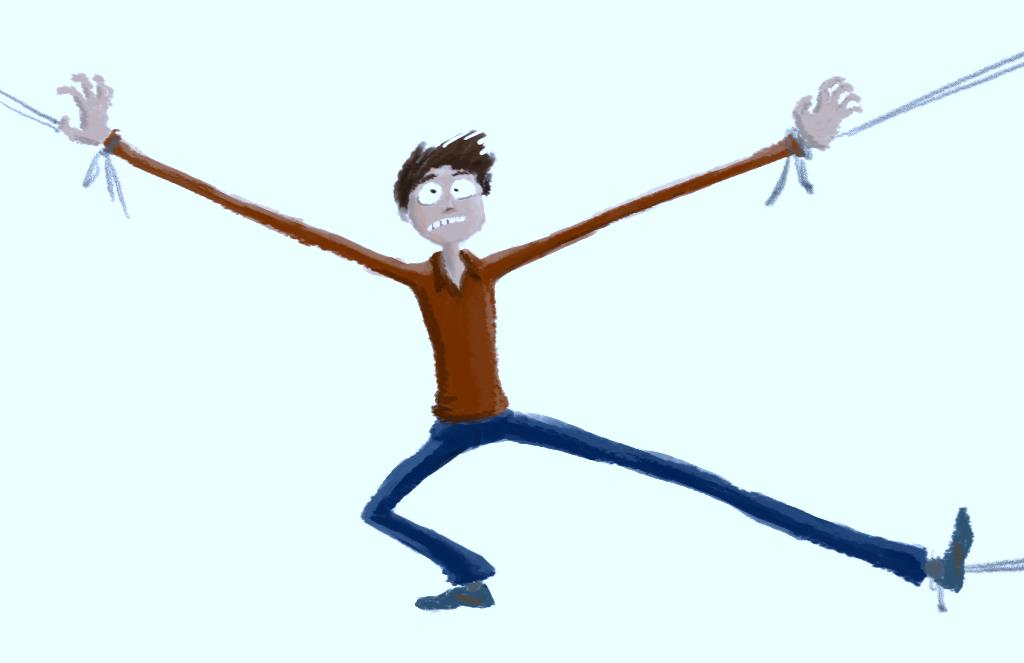 8.11.2014
Rehabilitace Kateřina s.r.o.
15